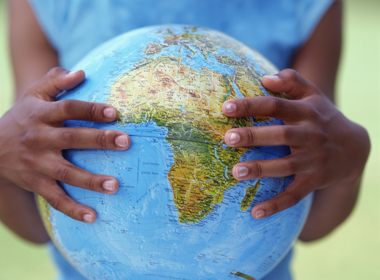 WORLD ISSUES:Development in Africa
ESSAY 1:
Factor X affects African development more than any other. Discuss
Factors Affecting African Development:
Food And Water Shortages
SOCIAL
Health
Education
POLITICAL
Poor Governance
WAR & Conflict
ECONOMIC
DEBT
Trade Terms & Cash Crops
Factors Hindering Development
Many countries in Africa suffer from a combination of social, economic & political factors that hinder overall development

Although these factors can be identified separately they are interlinked, having an knock-on-effect on the others e.g. A bad government will lead to alack of social services like health care

Write three sentences to explain what you understand by the terms:

Political
Economic 
Social

_____ means anything to do with ________.
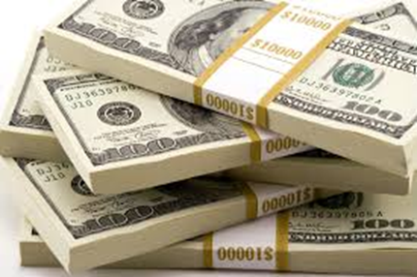 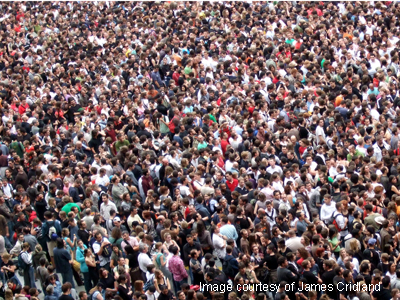 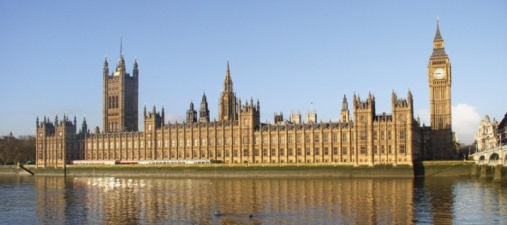 Factor 1: Poor Health Hinders Africa Development
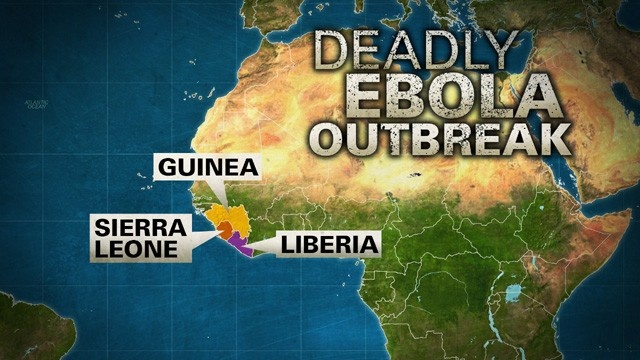 EBOLA
MALARIA
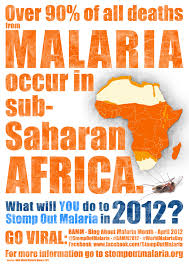 Good HEALTH and HEALTH CARE are essential components of a developed country – WHY?
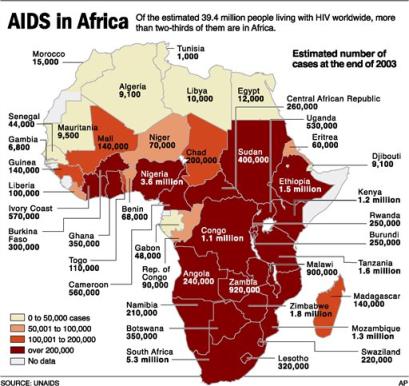 THINK: If a major epidemic broke out in Scotland (Ebola) how would this change Scotland?
HIV & AIDS
Factor 1: Poor Health Hinders Africa Development
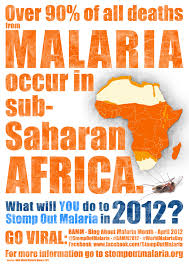 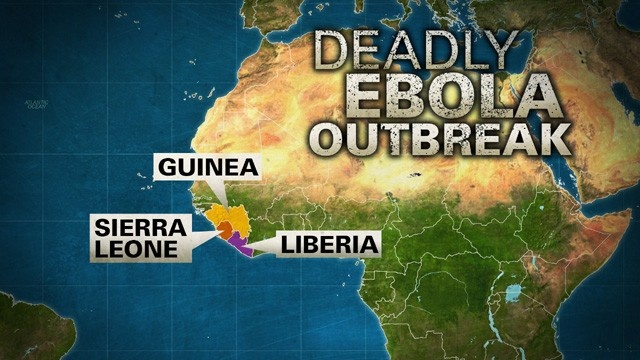 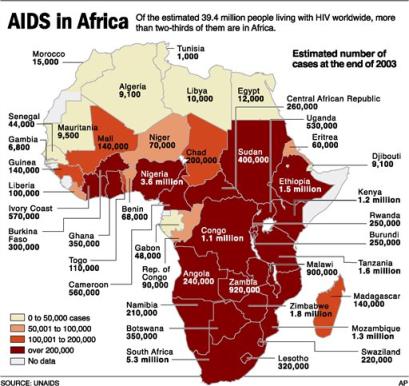 Without a healthy work force it is not possible for the economy to function properly – not enough healthy workers

Family members also spend time caring for ill people and cannot work

Few African countries provide public (free) healthcare and those that do spend most of the financial resources helping to treat illness then prevention programs – immunisations, mosquito nets

Save the Child estimate almost 800 children die every day because their parents cannot afford to pay for medical treatment

Not only this but hospitals tend to be poorly resourced and staffed which means many health care professionals are attracted by conditions in more developed nations like the UK - leaving their country with a ‘Brain Drain’
In 2004 it was estimated that there were more doctors from Ghana working in New York and New Jersey than in the whole of Ghana
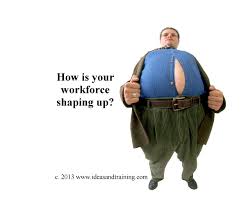 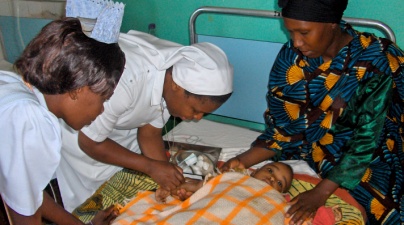 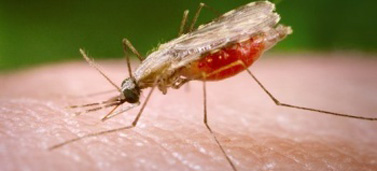 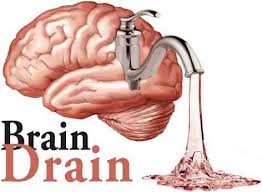 Factor 1: Poor Health Hinders Africa Development
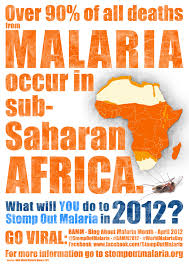 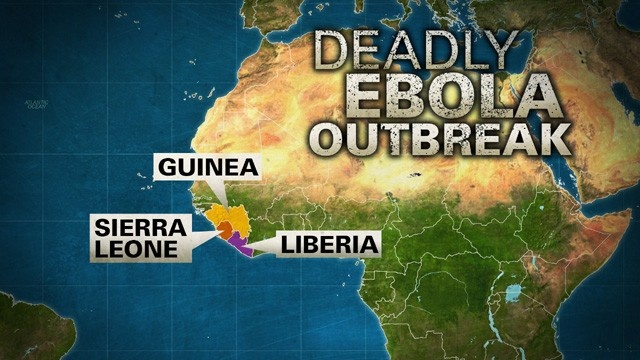 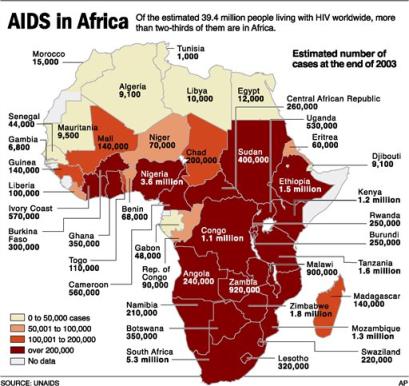 What Do You Think Is The Biggest Indicator Of The State Of A Countries Health?
LIFE EXPECTANCY!!!
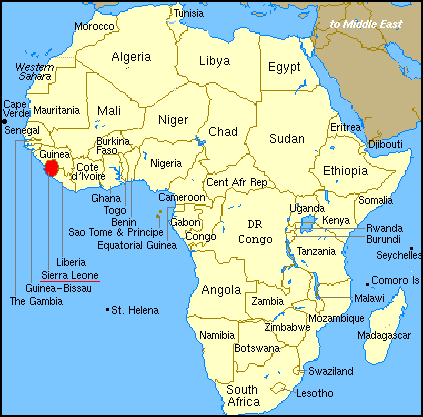 The average life expectancy in the UK is 78.5 years
WHAT DO YOU THINK THE LIFE EXPECTANCY IS IN SIERRA LEONE
45.3!!!
Malaria is Africa’s biggest killer (900,000 deaths a year) caused by parasites transmitted by mosquito bites & leading to organ failure 

88% of the worlds malaria deaths happen in Africa

This can be treated using drugs however for many people health care facilities are not always easily accessible and families cannot afford to travel to clinics

It is estimated that malaria accounts for economic losses amongst African countries totalling $12 billion per year as people are too sick to work

Many children who survive suffer later in life from brain damage
Factor 1: Poor Health Hinders Africa Development
1. MALARIA
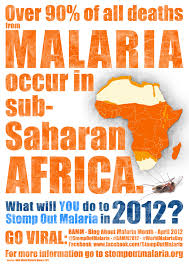 The WHO (World Health Organisation) estimates that malaria accounts for 20-50% of hospital admissions in African countries. It accounts for 40% of all hospital resources 

If malaria were to be reduced then money could be spent on other vital resources such as education (e.g. $760 million was spent on malaria treatment in 2006 alone)

In Uganda anti-malaria sprays have been used however this has caused problems for farmers who specialise in growing organic fruits and vegetables – therefore the farmer losies sales
Factor 1: Poor Health Hinders Africa Development
1. MALARIA
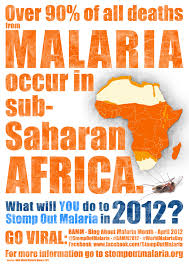 How Does Malaria Affect African Development?
Factor 1: Poor Health Hinders Africa Development
Sexual health information & contraception can be difficult to find which may explain the serve ongoing problem

There is an HIV/Aids epidemic in Africa – over 70% of the 35 million people infected live in Africa! 	WHY?

An estimated 25 million+ adults & children are living with the condition and it kills 1.5 million people a year – 6300 a day!!

HIV/AIDS has left behind 11 million orphaned African children – Swaziland there are 75,000

Treatment is expensive and only 3% receive the treatment they need

Food is very important for HIV/Aids sufferers as malnutrition increases HIV progress. Without good food, the anti-retroviral drugs used to treat the condition are not as effective
2. HIV & AIDS
The HIV virus damages the immune system - transmitted by direct exchange of bodily fluids e.g. unprotected sex, blood transfusion & maternal transition
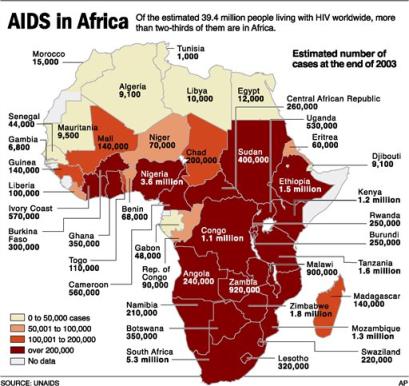 Factor 1: Poor Health Hinders Africa Development
In addition, by 2020, it is estimated that HIV/Aids will kill 20% of southern Africa’s farm workers – this will considerably  effect the long term  food availabity 

Therefore, it is understandable why the disease could slash the wealth of some African countries by as much as 20%

For example, in Botswana which has the world’s second highest incidence of HIV with 36.5% of its population affected, faces a rapid increase in extreme poverty amongst its poorest
2. HIV & AIDS
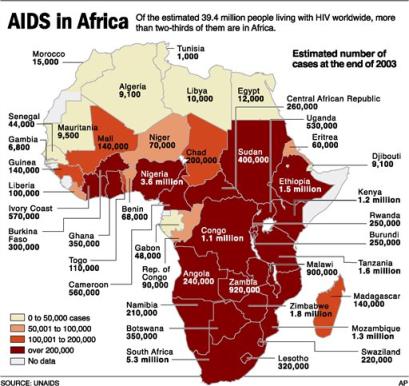 How Does HIV/Aids Affect African Development?
Many children in Guinea, Liberia and Sierra Leone have lost one or both parents to Ebola since the start of the outbreak in West Africa

Schools have also had to shut in places like Liberia for the last 7 months

Several West African countries have high numbers of expatriate workers in critical sectors of the economy and the fear of Ebola has caused almost a mass movement of foreigners back to home

Investment projects have stalled - in Liberia, a World Bank contract for the construction of a road between Liberia and Guinea, expected to facilitate trade, has been suspended as the Chinese contractor pulled their worker out
Factor 1: Poor Health Hinders Africa Development
Ebola is an infectious & generally fatal disease which causes fever & severe internal bleeding, is spread through contact with infected body fluids
3. EBOLA
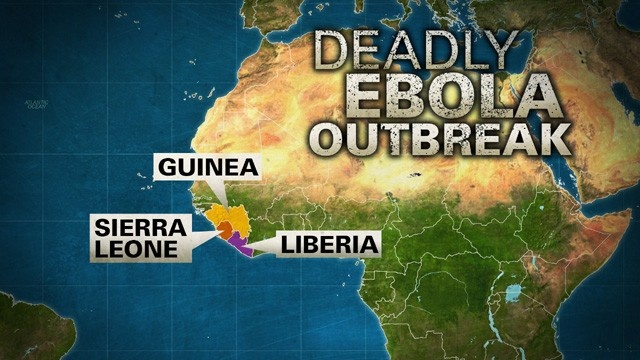 Factor 1: Poor Health Hinders Africa Development
Border closures by countries like Ghana have a significantly adverse effect on trade in the region
Airlines, hotels and travel companies are expected to suffer reductions in revenues.   Gambia, which derives 16% of its GDP from tourism, is perhaps the worst affected in the region. The start of the tourism season last year saw a significantly lower number of tourists than in previous years with an anticipated 50-60% drop
In a country where half the population live below the poverty line and are dependent on this industry for their livelihood, we can expect a worsening of their conditions
Another sector badly hit by the crisis is theagriculture sector. In Guinea, Sierra-Leone and Liberia, there have been disruptions due to farmers staying away from farmlands and market places to the detriment of the agriculture sector
How Does Ebola Affect African Development?
3. EBOLA
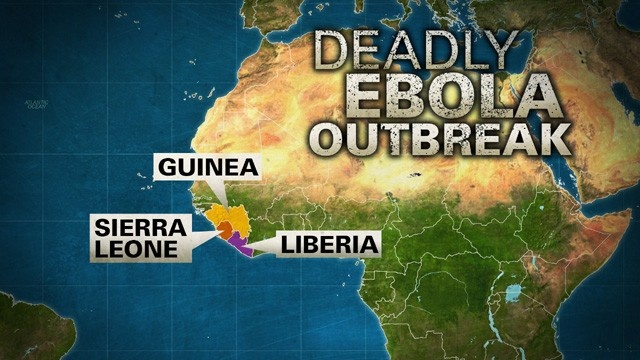 Factor 1: Poor Health Hinders Africa Development
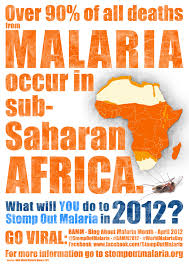 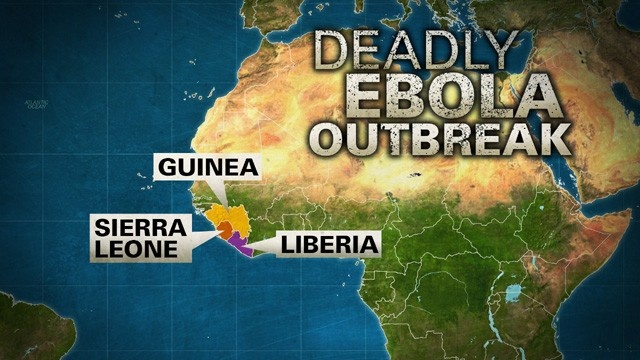 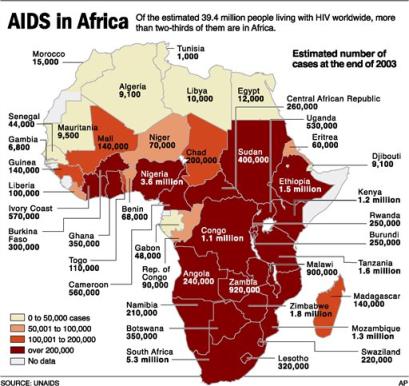 CONSEQUENCES OF POOR HEALTH ON AFRICA:
Many HIV/AIDs sufferers are young & the main income earners in a family – when they die their family is left without an income

It is estimated that malaria accounts for economic losses amongst African countries totalling $12 billion per year as people are too sick to work (less people working – the less paying taxes)

Malaria accounts for 40% of all hospital resources - could be spent on other vital resources such as education 

Investment projects have stalled due to Ebola – foreign contractors pulled their workers out 

Airlines, hotels and travel companies are expected to suffer reductions in revenues due to Ebola
Factor 1: Poor Health Hinders Africa Development
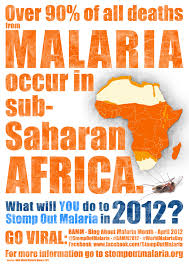 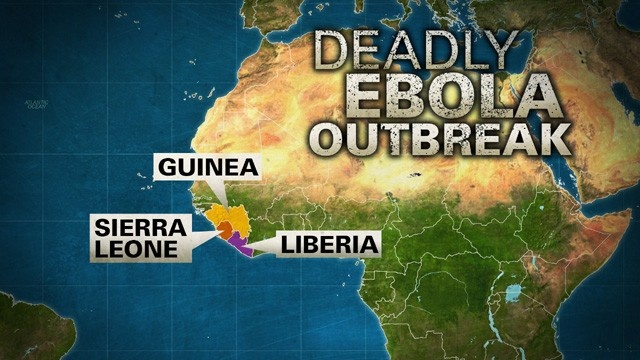 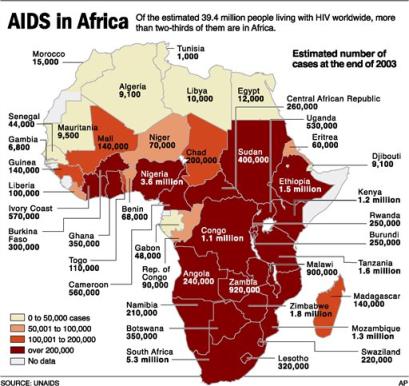 CONSEQUENCES OF POOR HEALTH ON AFRICA:
Many people stay at home to look after sufferers – again depriving the family of an income

Education is affected: schools shut down to stop spread of Ebola; teachers may be ill; children also may become carers or forced into work if their parents are ill

HIV/AIDS has left behind 11 million orphaned African children

Health care professionals are attracted by conditions in more developed creating a ‘Brain Drain’ 

Expatriate workers in critical sectors of the economy and the fear of Ebola has caused almost a mass movement of foreigners back to home

By 2020, it is estimated that HIV/Aids will kill 20% of southern Africa’s farm workers –long term effects on the food available
Factor 1: Poor Health Hinders Africa Development
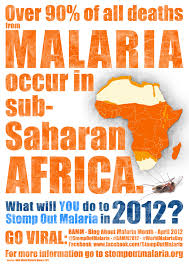 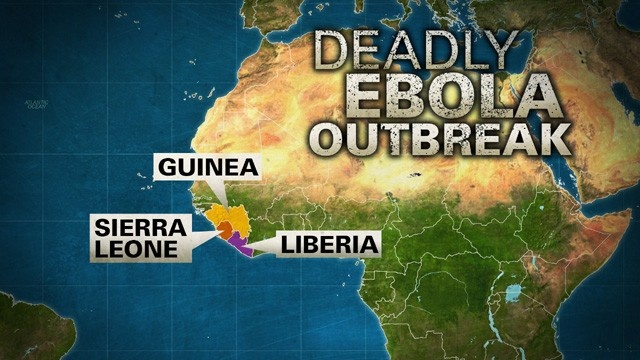 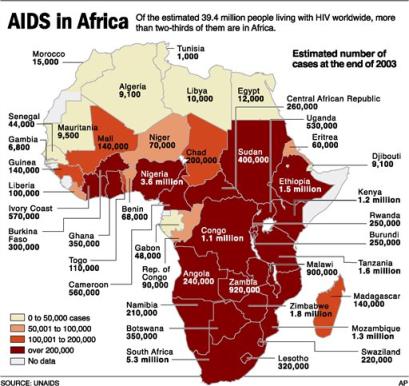 Why Is There Such Bad Health In Africa…?
Poor Education; (social)
Debts; (economic)
Conflict; (political)
Corruption Governments… (political)
For this question you would compare several factors in importance
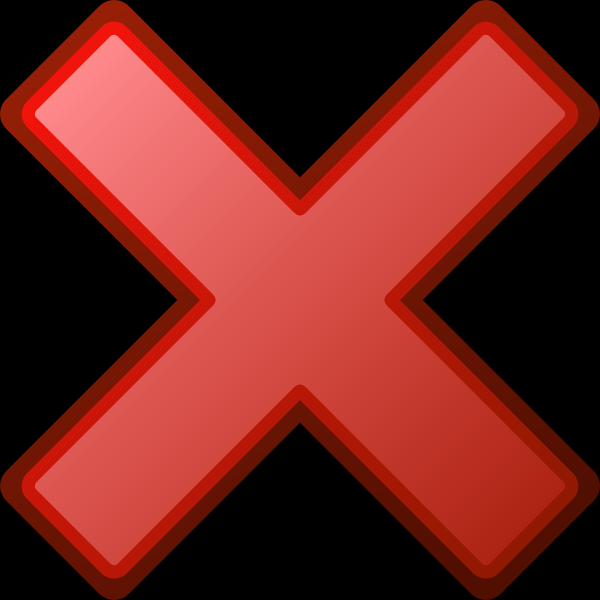 Evaluate The Extent To Which A World Issue You Have Studied (The Lack Of Development In Africa) Has Been Caused By Social Problems (Poor Health) 	12 MARKS
[Speaker Notes: It is not the main factor affecting health]
Paragraph 1: Poor Health Hinders Africa Development
Questions:
What is a good indicator of the health within a country? Give an example to compare the UK to Africa.

What might explain the difference between these areas? So how does Africa differ from the UK in terms of health? 

What long term problems are there with health care professionals? 

How does Malaria affect Africa? Give at least 2 examples; 1 from a specific country

How does HIV/AIDs affect Africa? Give at least 2 examples; 1 from a specific country

How does Ebola affect Africa? Give at least 2 examples; 1 from a specific country

Overall, what do you causes poor health in Africa?
[Speaker Notes: Life expectancy; free health care; brain drain;]
Paragraph 1: Poor Health Hinders Africa Development
TASK:
‘With Reference To A World Issue You Have Studied (lack of development in Africa) Analyse The Factors Which Have Caused The Issue.’ 12 Marks
Once I have shown you how to use the marking grid your task is to use it and try to mark for yourself an answer to the above question
As you will see there are many different ways to get your 12/12
You will then attempt to make a plan that goes along with answer – this will help you then have a go at writing your own paragraph using the marking grid & P.E.E.
‘With Reference To A World Power You Have Studied Analyse The Factors Which Have Caused The Issue.’ 12 Marks
Marking Grid – there are so many different ways to gain your marks
KU = 8 marks
Analysis/evaluation = 4
[Speaker Notes: Way 1: basic]
Paragraph 1: Poor Health Hinders Africa Development
TASK: P.E.E.
‘With Reference To A World Issue You Have Studied (lack of development in Africa) Analyse The Factors Which Have Caused The Issue.’ 12 Marks
One way in which poor health has affected the development of Africa can be seen through the _______ epidemic.

The means that __________ (describe what problems this creates)

For example in ______________ (give an example from a country)

Therefore it can be argued that ____ is a more important factor in understanding the lack of development in Africa in comparison to ___ & ___ because _________
= 2 marks (1x description; 1x example)
= 4 marks (1 x detailed description; 1x detailed explanation/examples)
‘With Reference To A World Power You Have Studied Analyse The Factors Which Have Caused The Issue.’ 12 Marks
Marking Grid – there are so many different ways to gain your marks
KU = 8 marks
Analysis/evaluation = 4
[Speaker Notes: Way 2: quicker but more difficult  - 2/3 fully explain escriptions and exanations of how this factor caused the issue, with examples = 8 makrs PLUS 2x justified with examples mini conlsuion of judgemtn/comparison]
Paragraph 1: Poor Health Hinders Africa Development
‘With Reference To A World Issue You Have Studied Analyse The Factors Which Have Caused The Issue.’ 12 Marks
TASK: P.E.E.
One factor which has caused a lack of development in Africa can be seen through the problems created by poor health. 

This can be seen though illness like malaria, HIV/Aids and  Ebola that have stopped many going out to work & providing for their families. It also affects close family relatives as they go on to care for those ill and cannot go out to work or attend school which will increase the chances of staying in long-term poverty. Less people working means less taxes for the government, and therefore there is  less money to put towards development.
Answer ( Cont.)
For example 88% of the worlds malaria deaths happen in Africa and it is estimated that malaria accounts for economic losses amongst African countries which totals  $12 billion per year as people are too sick to work. Most   malaria cases are  found in the poorest sub-saharan countries such as Chad. 

Therefore it can be argued that health is an important factor in understanding the lack of development in Africa because it affects not only those ill or their families but also the specific countries economy as less work is being done. Less work means less G.D.P, and therefore the finds it difficult to further develop. However, poor health is something that could be tackled through good governance and many of the countries with the poorest health, e.g. Zimbabwe which in 2009 had a severe outbreak of cholera, coincide with corrupt governments
Paragraph 1: Poor Health Hinders Africa Development
TASK: P.E.E.
‘With Reference To A World Issue You Have Studied Analyse The Factors Which Have Caused The Issue.’ 12 Marks
One factor that has caused a lack of development in Africa can be seen through the problems created by poor health. (knowledge)

This can be seen though illness like malaria, HIV/Aids & Ebola (1 relevant knowledge/example mark) that have stopped many going out to work & providing for their families. (1 basic explanation marks)  It also affects close family relatives as they go on to care for those ill and cannot go out to work or attend school which will increase the chances of staying in long-term poverty.   (1 detailed explanation – 2 marks) Less people working means less taxes for the government, and therefore there is  less money to put towards development. ( ! Mark detailed explanation).

For example 88% of the worlds malaria deaths happen in Africa (1 example - 1 mark) and  it is estimated that malaria accounts for economic losses amongst African countries totalling $12 billion per year as people are too sick to work (1 detailed explanation with examples - 2 mark)

Therefore it can be argued that health is an important factor in understanding the lack of development in Africa because it affects not only those ill or their families but also the specific countries economy as less work is being done.  However, poor health is something that could be tackled through good governance (1 Analytical/Evaluative comment – 1 marks) and many of the countries with the poorest health, e.g. Zimbabwe who in 2009 had a severe outbreak of cholera, coincide with corrupt governments (1 detailed explanation with examples - 1 mark)

= 10 MARKS